Домашние животные
Гергерт Л. В.
МБДОУ №22 «Орлёнок
Г.о Карпинск
В мягкой шубке ходит,
Песенки выводит.
Молоко из плошки пьёт,
Возле норки мышку ждёт
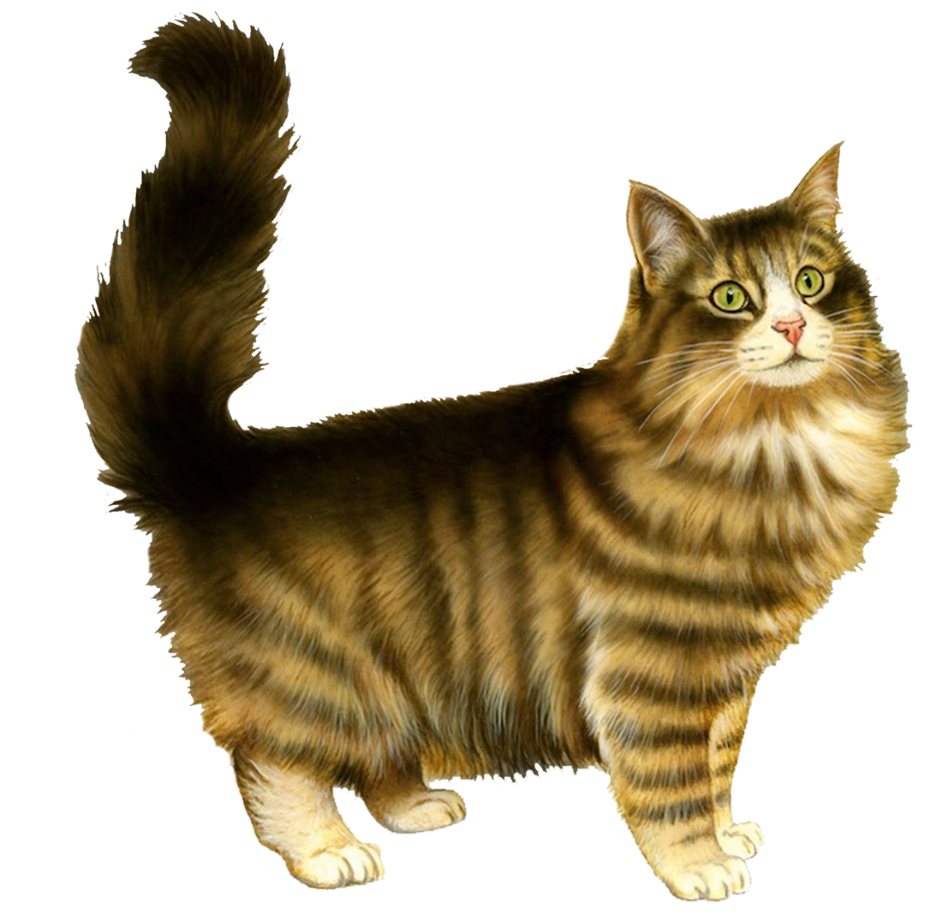 Рыженький котёнок,
Он же как ребёнок,
Любит поиграть,
А потом поспать.
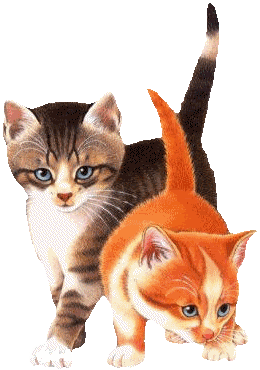 Как у маленьких ребят 
Мама есть и у щенят,
Мама деток очень любит,
Приласкает, приголубит.
На лугу весь день гуляет.
Сладкий клевер собирает.
Чтоб на ужин вечерком
Угостить нас молочком!
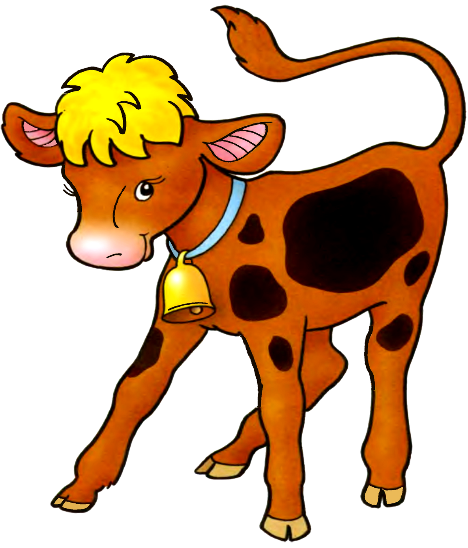 Но, сказали мы лошадке
И помчались без оглядки.
Вьётся грива на ветру.
Вот и дом. Лошадка тпруу!
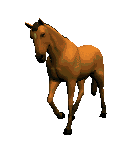 Не будильник и не мама
Поднимает утром рано.
Будит Петя-петушок
Самый звонкий голосок.
Чтобы солнышко встречали,
Вместе с солнышком вставали.
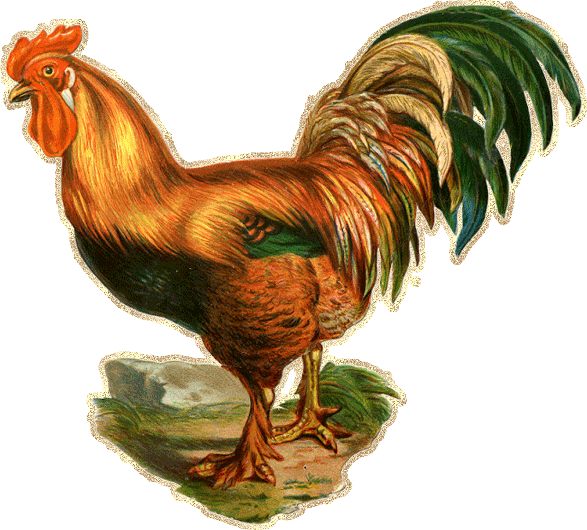 Зёрна курочка клюёт.
И яички нам несёт.
Цыплятам говорит ко-ко
Не ходите далеко!
Вместо носа- пятачок.
Там, где хвост висит крючок.
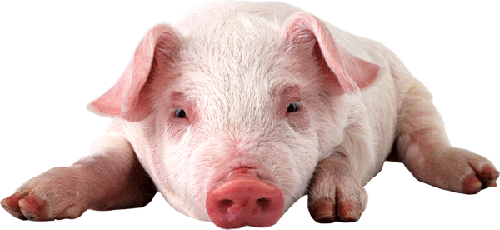 Лужи грязные у дома,
Им  давно они знакомы.
Оттого и говорят:
Нет чумазей поросят.
Не услышишь не словечка
Ты от маленькой овечки.
На любой вопрос тебе,
Лишь упрямо скажет « беее»
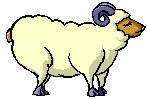 Ну скажите мне в глаза.
 Хороша ведь я коза?
Копытца, рожки ,ушки,
И чёлка на макушке!
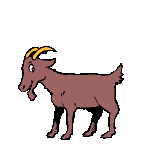 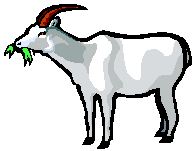 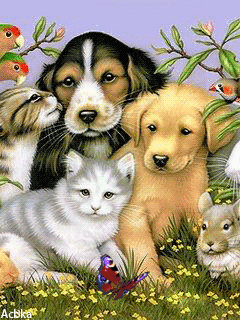